Logobereich für Zuwendungsempfänger
(obligatorisch)
Projektbezeichnung
2. Zeile
3. Zeile
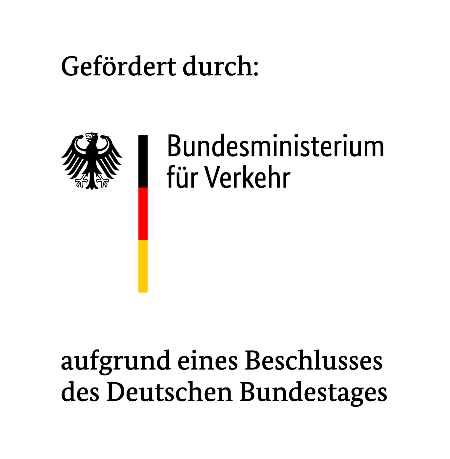 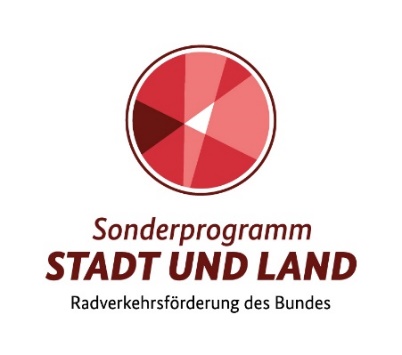 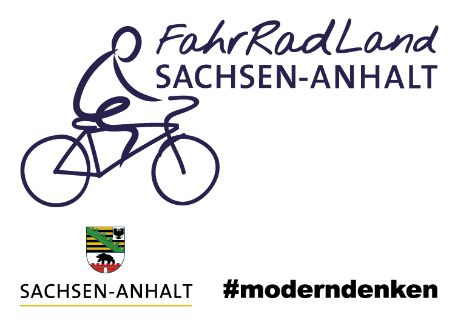